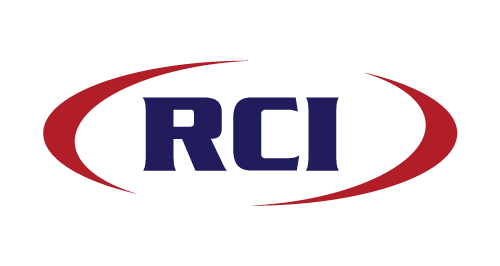 December 2020
Records Consultants, Inc representatives sorting and inventorying years and years of records.  Assisting with records retention and destruction by creating inventory index logs.